2016-03
Locking down the final /8

Remco van Mook
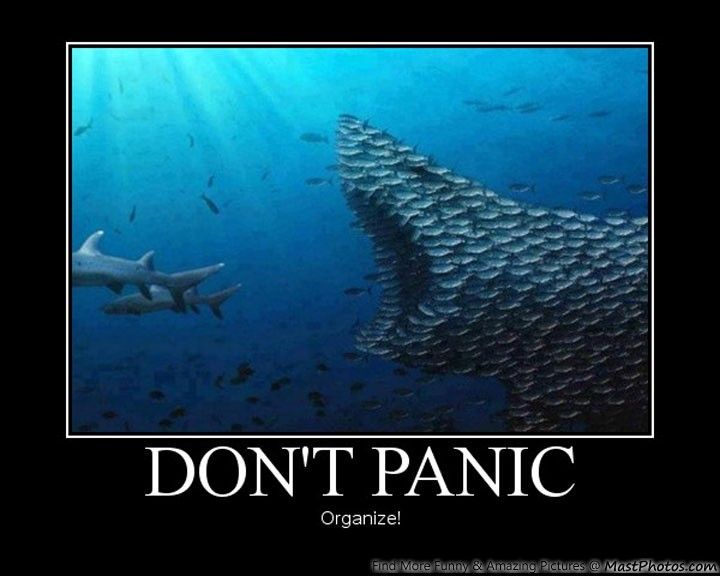 Let’s not talk about the policy text
The current IPv4 allocation policy applies to all IPv4 space held by the RIPE NCC not reserved or marked to be returned to IANA;
Limit the number of  “final /22s” to one per LIR, regardless how they were received;
Ban transfers of “final /22” allocations;
Various evil bits to enforce points 2 and 3;
Not enforced retroactively (but it will bite if you make changes afterwards).
a word From our sponsor
Why the /22
The community decided on a ‘one size fits nobody’ approach, which turns out to be a /22.
Regardless of type, age or size of organization;
As part of a transition to IPv6.
But acquisitions!
You get half a year from the moment you merge LIRs;

Yes, it’s a pain. Life isn’t fair for anyone else, either;

Why should M&A be an exception to the ‘one size fits nobody’ rule?
Why this proposal?
Current policy doesn’t distinguish “final /22” allocations from regular pre-depletion allocations;

It’s not clear that the “final /8 policy” applies to all address space held by RIPE NCC.
Why this proposal?
Your final /22 is a compatibility layer to access IPv4 pieces of the Internet in a post-depletion, post-transition Internet;
The Internet works better if as many networks as possible have this compatibility layer;
It’s 2016. If your network architecture depends on availability of public IPv4 space, you deserve everything that’s coming to you.
Let me repeat that
It’s 2016. 
If your network architecture depends 
on availability of public IPv4 space, 
you deserve everything that’s coming to you.
Or else.